Establishing Model Credibility Using Verification and Validation
Joe Hightower
Sr. Quality Engineer 
Associate Technical Fellow
The Boeing Company
Phone:  425.753.4882 
Email:  joe.c.Hightower@boeing.com
1/28/2017
1
Two goals
1/28/2017
2
Introducing Verification and Validation
For Modelling and Simulation
1/28/2017
3
Models
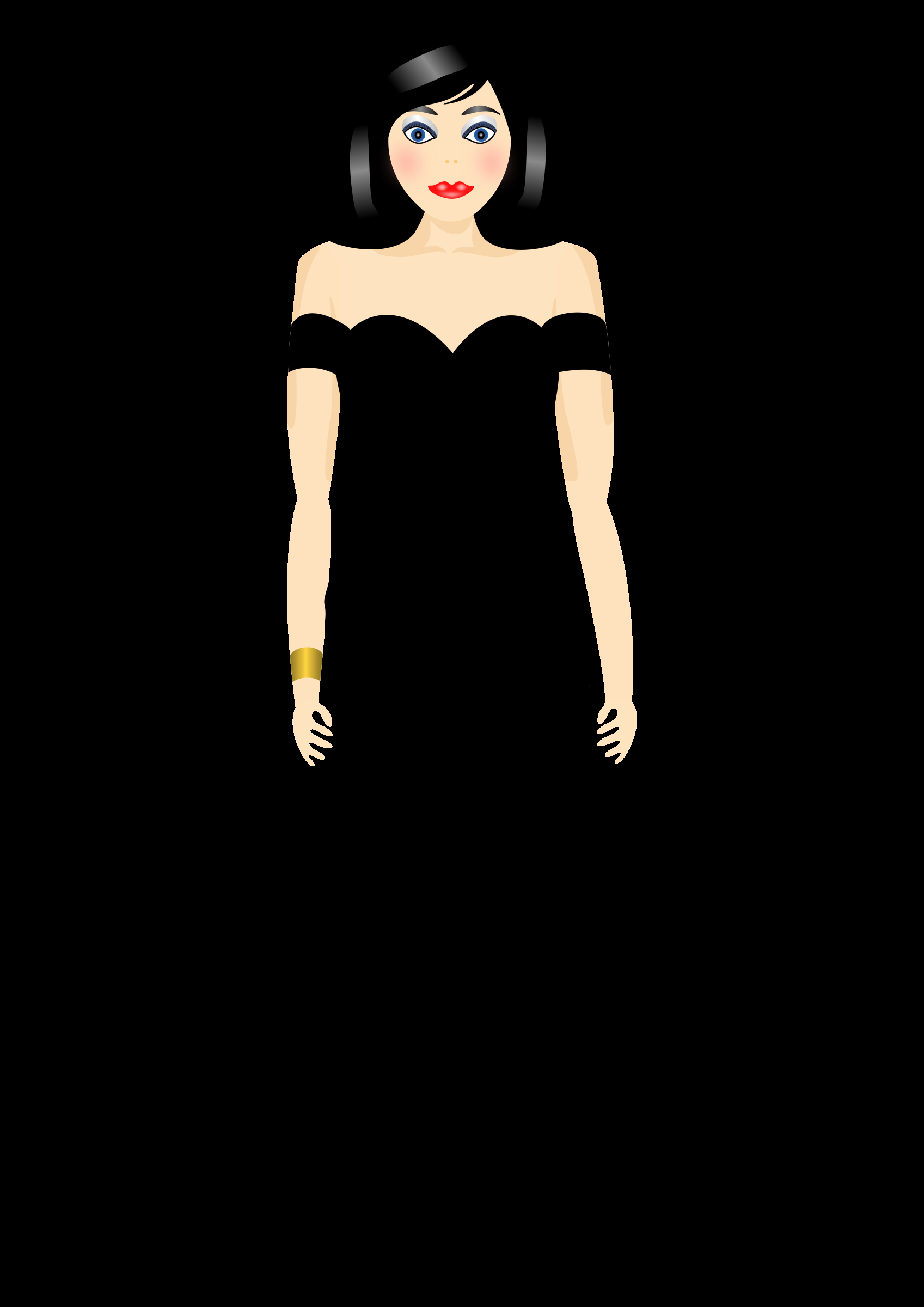 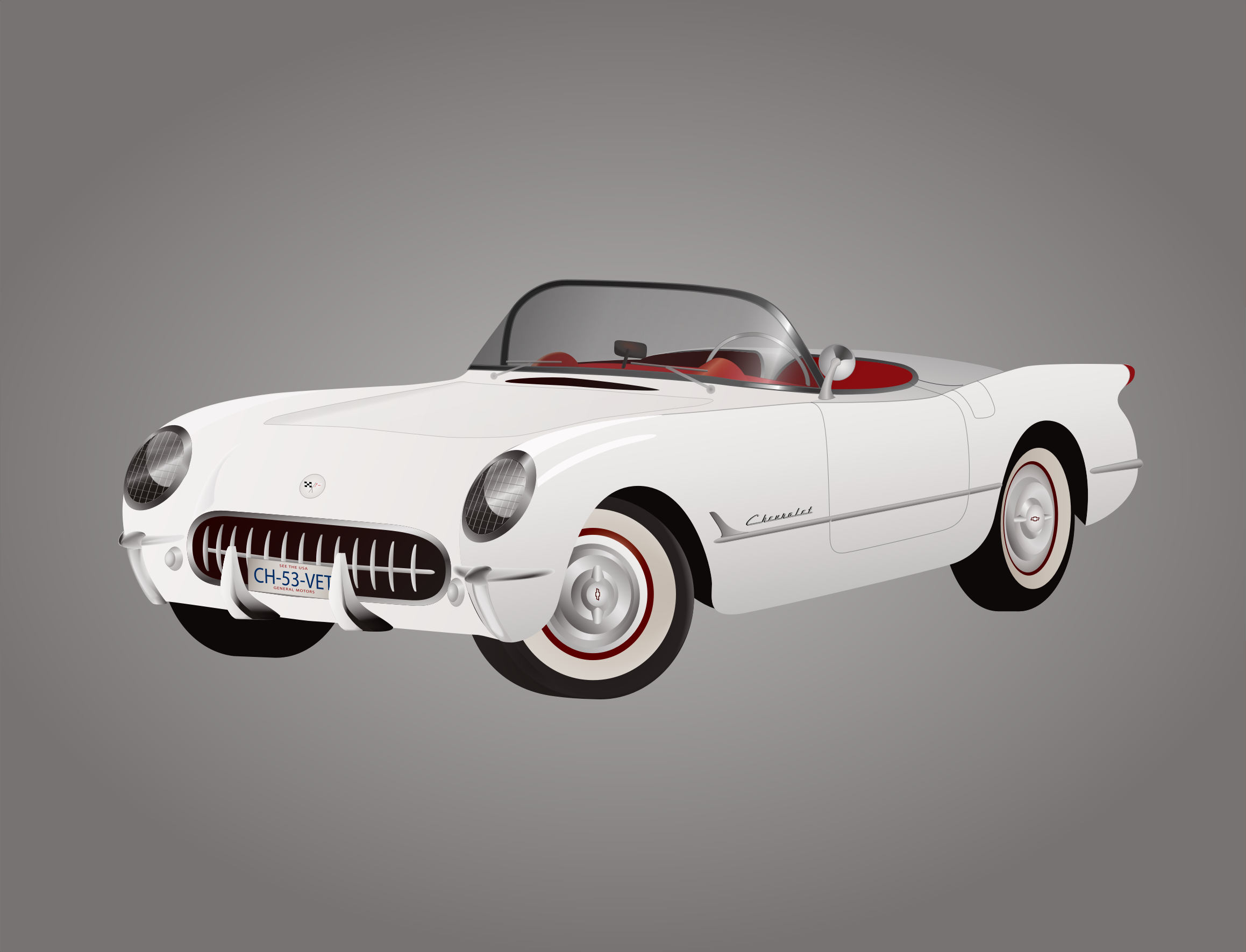 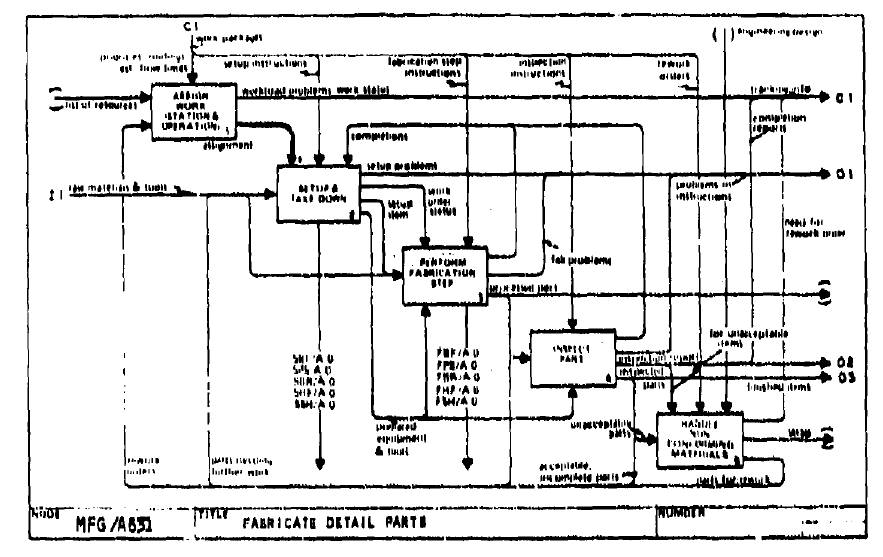 Mathematical Models
Fashion Models
Engineering Models
Process Models
Visualize/Improve Understanding
Explain/Teach/Communicate
Answer Questions/Guide Decisions
1/28/2017
4
[Speaker Notes: This slide communicates the purpose of models – in general 

Models Are Ubiquitous

Many applications

Fashion models help communicate the design to an audience, seeking to induce them make a purchase decision
Engineering models – clay models of car bodies – visualize, adapt, educate, make a decision on accepting a design; wind tunnel models to test, learn, improve and support decisions
Process Models – capture and learn how a process works – communicate that process to others
Other models – many types, architectural models, artists models for statues and castings
Now Mathematical models – learn how parts of system, process etc work together, inputs required, 

Three uses for models:

1) Learn 2) Communicate 3) Make Decisions

I will focus the rest of this part of my talk on decision making

INCOSE deals with a broad spectrum of models – including physical models and their impact on systems]
Box and Draper “Empirical Model-Building and Response Surfaces”
“Remember that all models are wrong; 
the practical question is how wrong do they have 
to be to not be useful”
1/28/2017
5
[Speaker Notes: 1.  Models are never perfect.  They will always obscure the truth in some way.  So we talk in terms of credibility.  How do we measure credibility?

2.  Credibility – how confident are we that we can rely on this model and the simulated outcomes are a valid basis for making a decision?

We tend to believe that the results are good, especially when we use software that is OTS

How do we determine whether our model is credible?]
Making Decisions
2. Simulation Results
Uncertainty in Simulation
Probability of Decision Error
3. Risk from Error
Make a Decision
1. Targets & 
Thresholds
Cost or
Impact of Error
1/28/2017
6
[Speaker Notes: We need two things to make a decision:  1)  The decision criteria and 2) the risk that making a bad decision will incur

Decisions can result in two types of mistakes:  1) The mistake that we believe that we will meet our goals, but after taking action we do not and 2) The mistake that we believe that we will not succeed, and in not taking action we miss an opportunity

Of course risk has two components:  1) The probability that we will make a bad decision and 2) the cost if we do

Various ways of estimating probabilities

The probabilities of decision error are directly linked to the All require quantifying uncertainty in the modeling and simulation process]
What is Uncertainty?
V&V10 “Guide for Verification and Validation in Computational Solid Mechanics”
uncertainty: a potential deficiency in any phase or activity of the modeling, computation, or experimentation process that is due to inherent variability or lack of knowledge.
1/28/2017
7
[Speaker Notes: Any of the model building process or model application that are subject to 
Known and unknown 
Systematic errors
Random errors

Uncertainty comes form the model building process or the model application
	Systematic and random components
	Measured and known (Aleatoric)  and unmeasured and unknown (Epistemic)]
Model Building Process
Model form errors
Mistakes in translating the model into code
Errors in numerical approximation
Errors in inputs
Floating point errors
1/28/2017
8
[Speaker Notes: Building a Model is a process – sources of uncertainty arise from the process of building a model]
Verification and Validation
Mistakes in translating the model into code
Errors in numerical approximation
Errors in inputs
Floating point errors
Model form errors
1/28/2017
9
[Speaker Notes: Now we define verification and validation

These definitions, if you examine them closely, are adapted from the ISO definitions for application to the Modelling and Simulation Problem]
ASME and Verification & Validation
Leading the effort to develop V&V methodologies
1/28/2017
10
ASME
VISION STATEMENT:
To be the world leader in mechanical and multidisciplinary engineering codes, standards, conformity assessment programs, and related products and services.

MISSION STATEMENT:
Develop the preeminent, universally applicable codes, standards, conformity assessment programs, and related products and services for the betterment of humanity. Involve the best and brightest people from around the world to develop, maintain, promote, and employ ASME products and services globally.
1/28/2017
11
[Speaker Notes: In the vision statement highlight the multidisciplinary aspect]
ASME Activity In V&V
1/28/2017
12
Current Publications
1/28/2017
13
V&V Symposium
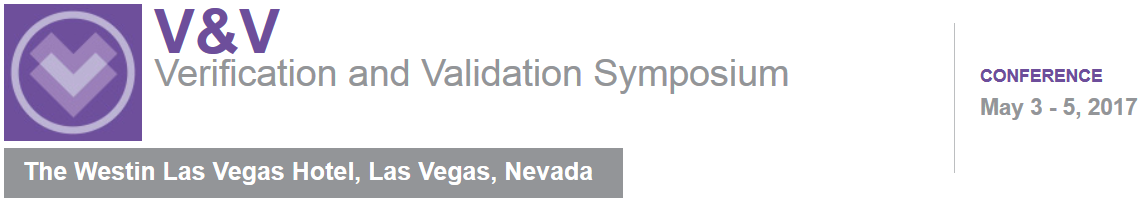 1/28/2017
14
V&V Journal
V&V Journal 
Launched 2016
V&V Committee serves in advisory role to Journal 
Has published 4 Issues to date
1/28/2017
15
ASME Structure
Technology Specific
Cross-Industry Applications
Computational Problems
1/28/2017
16
ASME V&V 50
*Advanced Manufacturing, as defined in the PCAST report:
“Advanced manufacturing is a family of activities that (a) depend on the use  and coordination of information, automation, computation, software, sensing, and networking, and/or (b) make use of cutting edge materials and emerging  capabilities enabled by the physical and biological sciences, for example nanotechnology, chemistry, and biology. It involves both new ways to manufacture existing products, and the manufacture of new products emerging from new advanced technologies.”
—President’s Council of Advisors on Science and Technology Report to the President on Ensuring American Leadership in Advanced Manufacturing - 2011
To provide procedures for verification, validation, and uncertainty quantification in modeling and computational simulation for advanced manufacturing.*
1/28/2017
17
V&V 50 Scope
New Technologies
Existing Technologies
Data Driven
Physics based
Hybrid
Process Development
Process Control
Quality Control
1/28/2017
18
[Speaker Notes: Additive Manufacturing]
V&V 50 working groups
1/28/2017
19
ASME  - INCOSE interface
1/28/2017
20